Toimipaikkojen liikevaihto Turun seutukunnassa 1993–2021
1
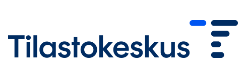 Vuonna 2023 tehdyssä laskennassa mukana laajentunut tilastoyksiköiden joukko. Yritysten lukumäärä kasvaa kokonaisuudessaan noin 50 %.
Uusien tilastoyksiköiden vaikutus muihin muuttujiin kuin yritysten lukumäärään on pääosin hyvin pieni.
19.12.2023